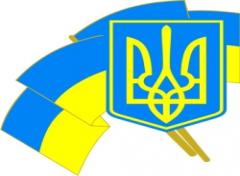 Загальноосвітня  школа І-ІІІ ступеня с Великий Курінь
Любешівського району Волинської області
Модель  
 превентивної освіти у 
Школі, дружній до дитини
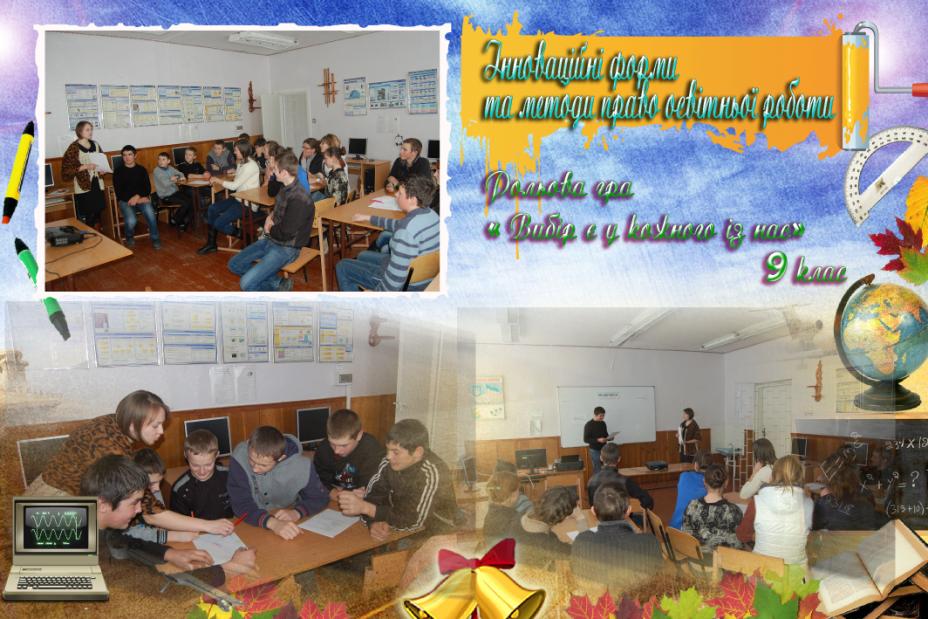 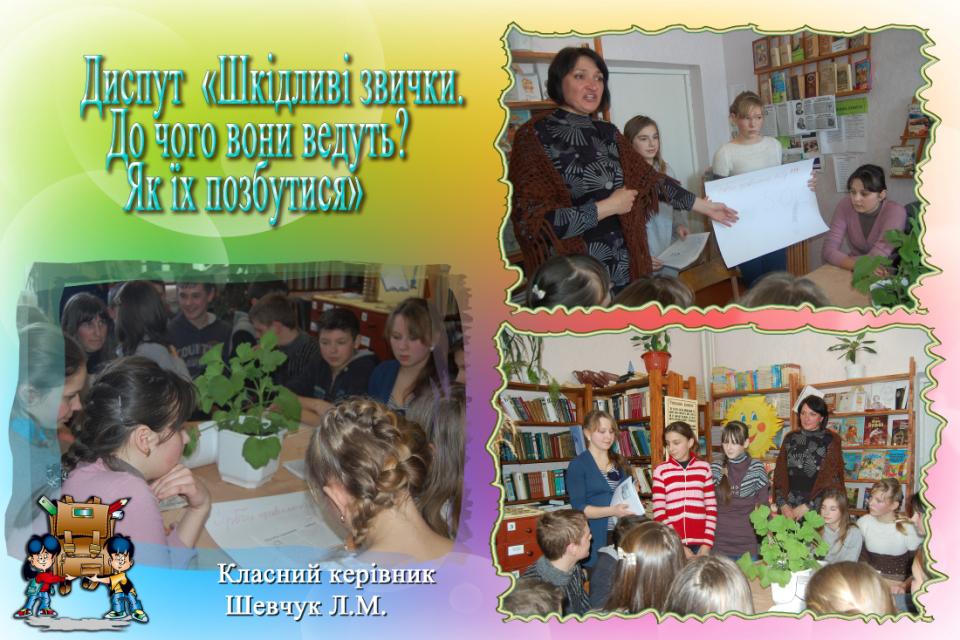 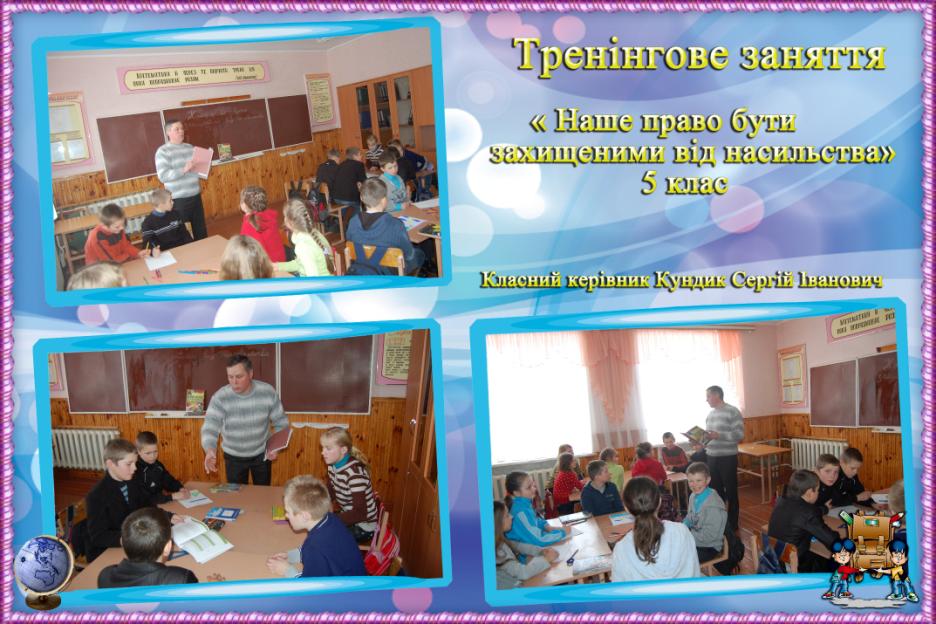 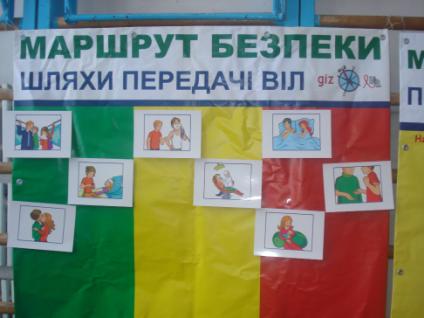 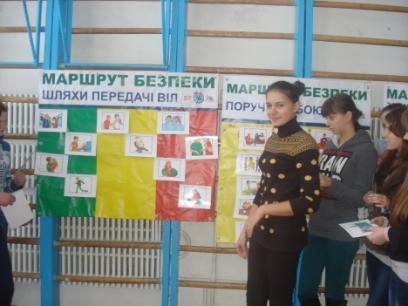 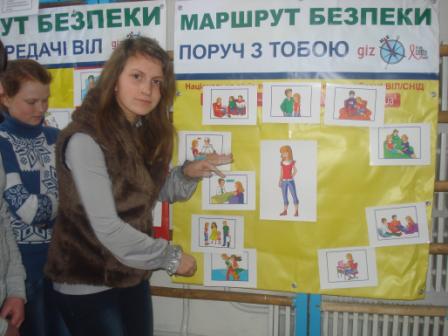 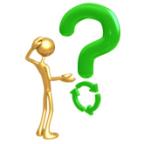 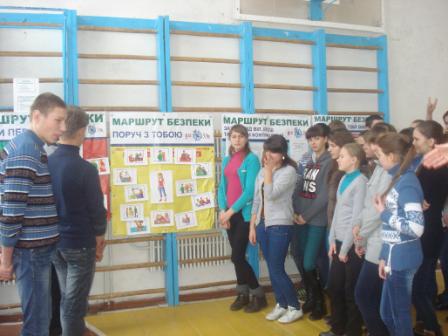 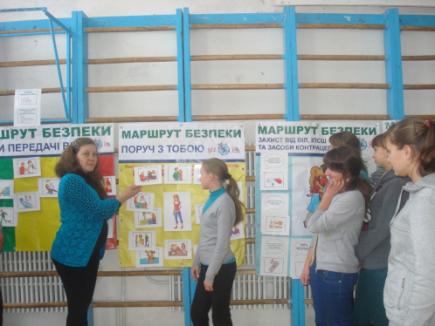 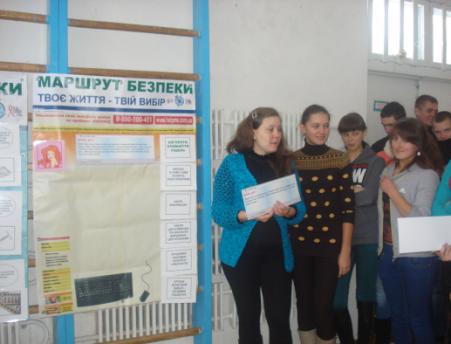 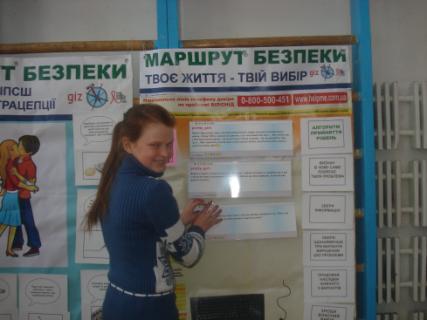 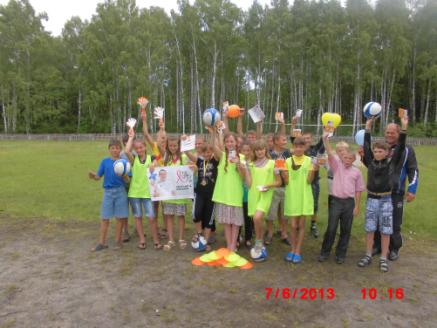 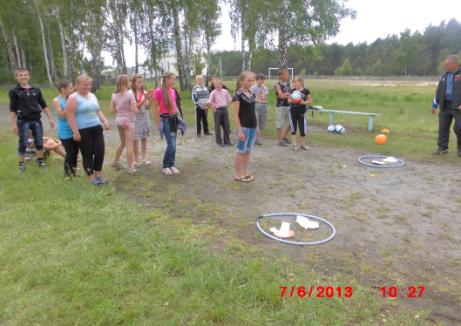 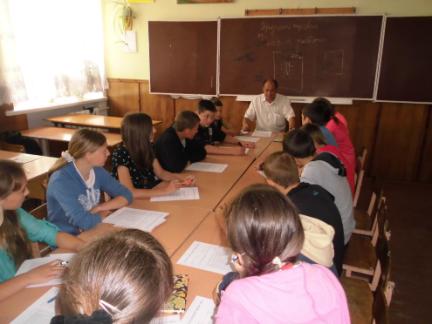 "Fair Play -Чесна гра":
профілактика ВІЛ та
навчання життєвим навичкам
через футбол та рухливі ігри
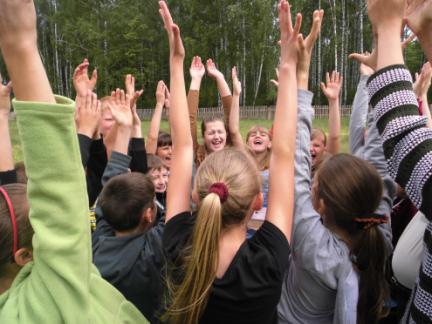 "Fair Play -Чесна гра":
профілактика ВІЛ та
навчання життєвим навичкам
через футбол та рухливі ігри
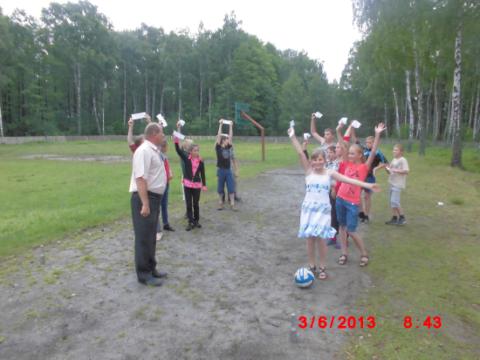 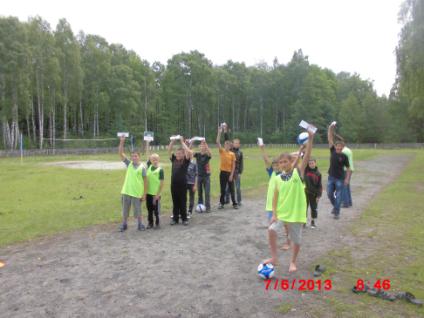 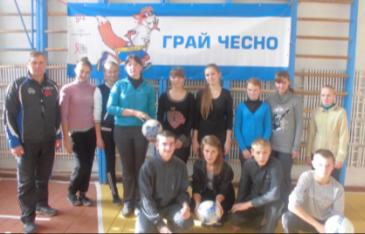 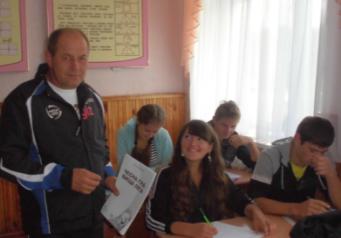 "Fair Play -Чесна гра":
профілактика ВІЛ та
навчання життєвим навичкам
через футбол та рухливі ігри
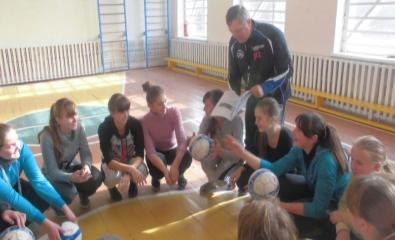 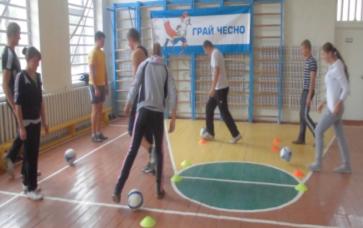 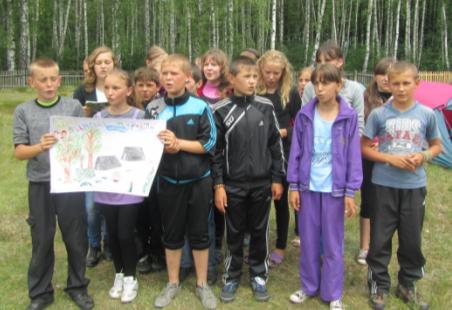 "Fair Play -Чесна гра":
профілактика ВІЛ та
навчання життєвим навичкам
через футбол та рухливі ігри
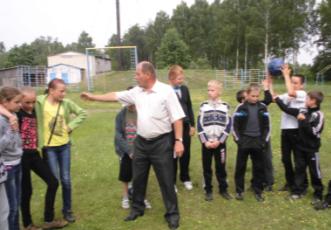 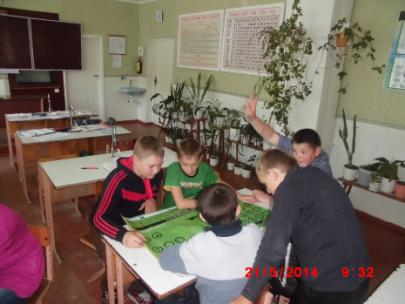 Проблема ВІЛ-СНІДу стосується кожного
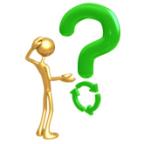 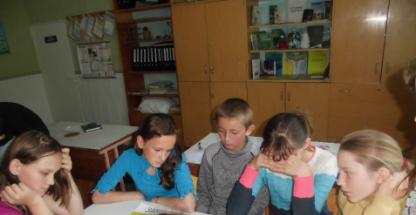 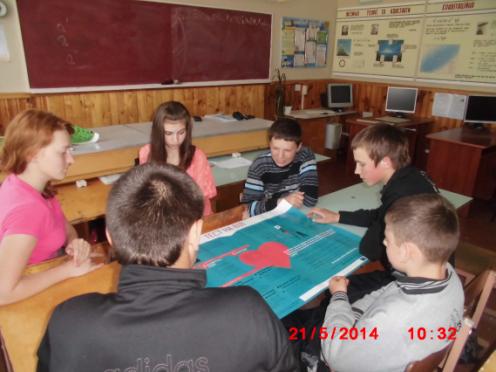 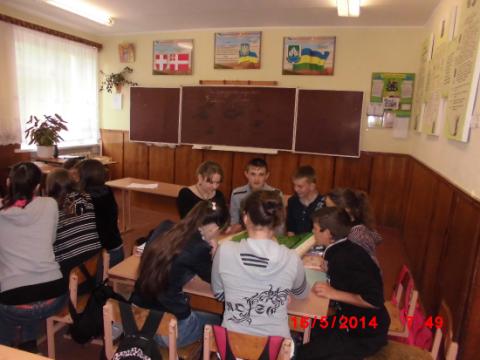 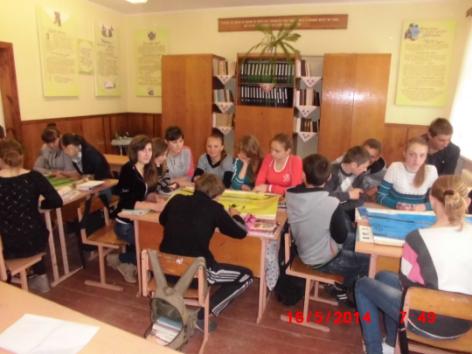 Урок 8 клас робота в групах
Тема: «ВІЛ-СНІД в Україні»
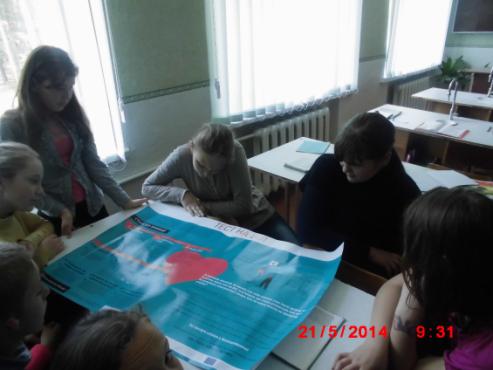 Заняття на тему: «Шляхи зараження і способи захисту»
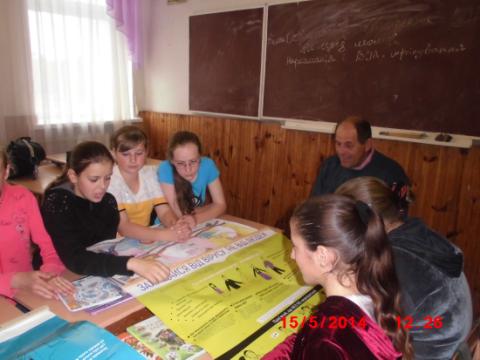 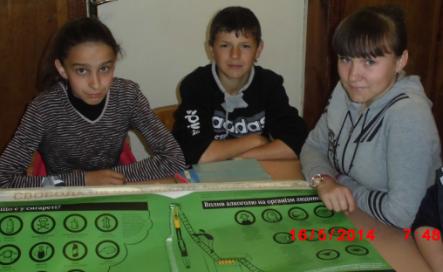 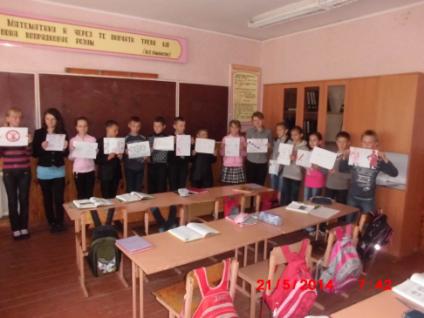 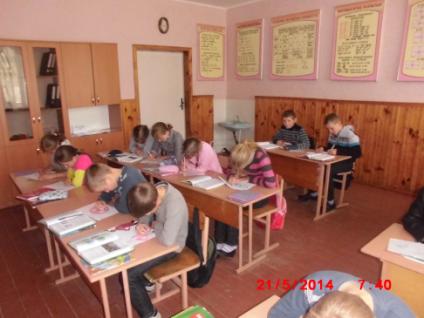 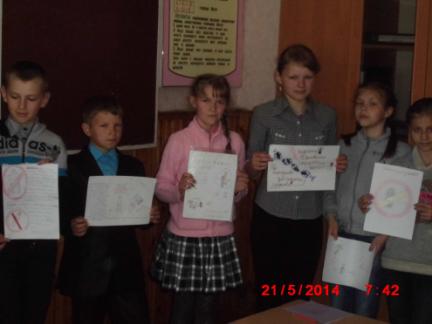 Малюнок на антиалкогольну і антинаркотичну рекламу
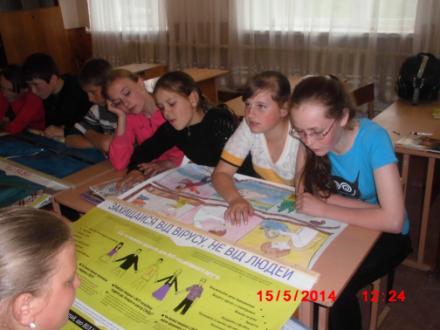 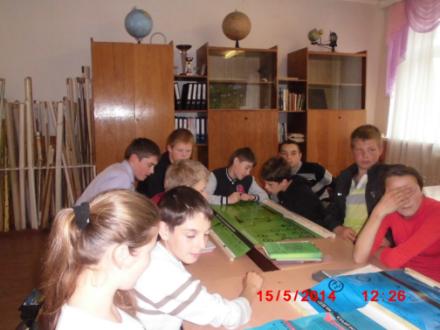 Урок «Основ здоров'я»
 у 7 класі  
«Туберкульоз і ВІЛ-інфекція»